Upplandsbygds fotbollsföreningar som landsbygdsutvecklare
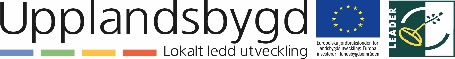 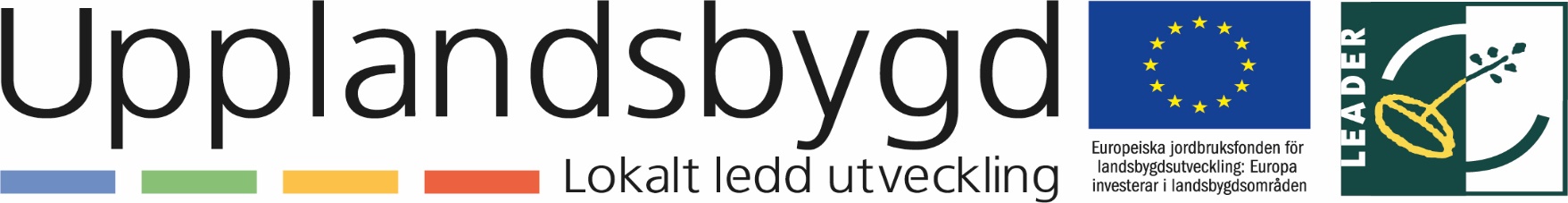 40 fotbollsföreningar.
4 kommuner.
Länstyrelsen.
Jordbruksverket.
Idrottsförbundet/SISU.
Arbertsförmedlingen
Upplands FF.
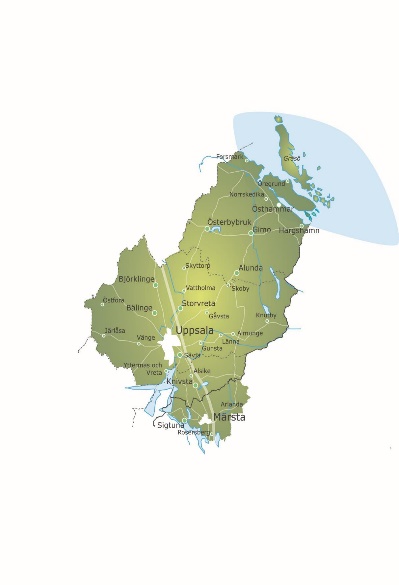 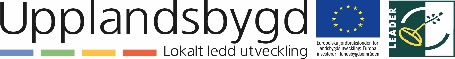 Nya mötesplatser och dagbesökare
Idrottscaféer.
Midsommar firande.
Ungdomsgårdar.
Cuper.
Boule.
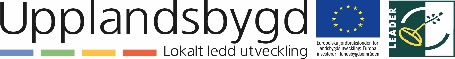 Nyskapande arbetstillfällen o tjänster för invånadre, samt bättre tillgång till service o/e infrastruktur
Få befintliga kansli att utöka sin verksamhet med t.ex nya tjänster.

Administrativa tjänster.
Vaktmästeritjänster.
Kopieringsservice.
Ekonomitjänster.
Café verksamhet.
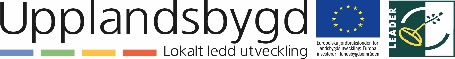 Nya fritids- och kulturverksamhet för unga till äldre
Ungdomskvällar.
Familjedagar.
Integrationsarbeten.
Idrottscaféer. 
Yoga.
Gruppträningar.
Träningsläger för utomstående i alla idrotter.
Boendeverksamhet ex vandrarhem.
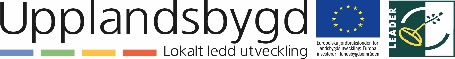 Nya nätverks- och samarbets konstellationer
Förening, företag och kommun i samverkan för träningsläger, marknad, byggnationer. (vandrarhem, bevattning, midsommar, bygdegårdsevenemang, danser m.m)
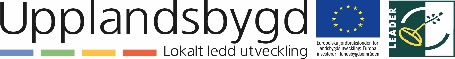 Nya virtuella mötesplatser
Skapa mötesplatser som t.ex Facebookgrupp med deltagande föreningar, företag och kommuner för att lära av varandra.
   (Kan även vara andra sociala nätverk)
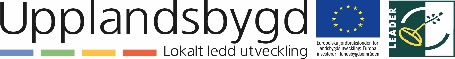 Ungdoms check
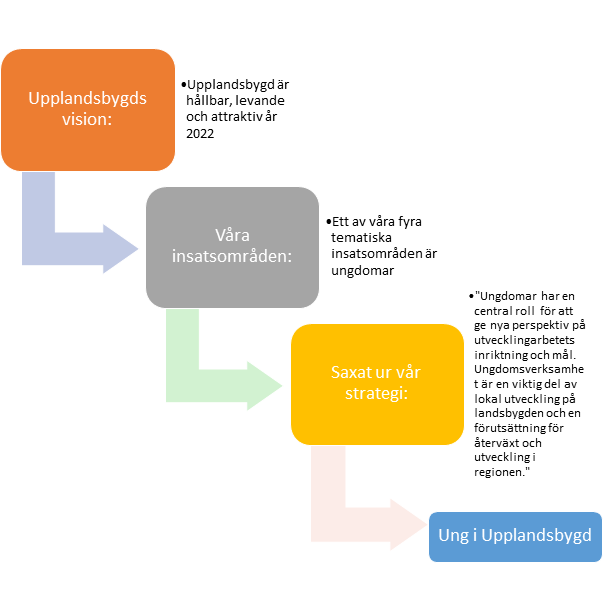 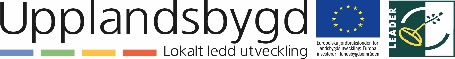 Kontakt ungdomscheck
Pontus Gunnarsson
073-843 33 22
pontus@upplandsbygd.se
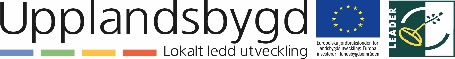 Kontakt
Lotta Törnkvist
018-430 60 79
lotta@upplandsff.se